Persu A, Fadl Elmula FEM, Jin Y, Os I, Kjeldsen SE, Staessen JA
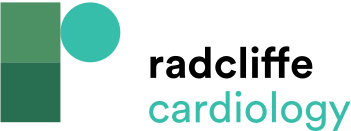 Table 1: Characteristics and Results of Three Prospective and Randomised Studies of Blood Pressure Lowering Effects of Renal Sympathetic Denervation with Symplicity Catheters
Citation: European Cardiology Review 2014;9(2):110–4
https://doi.org/10.15420/ecr.2014.9.2.110
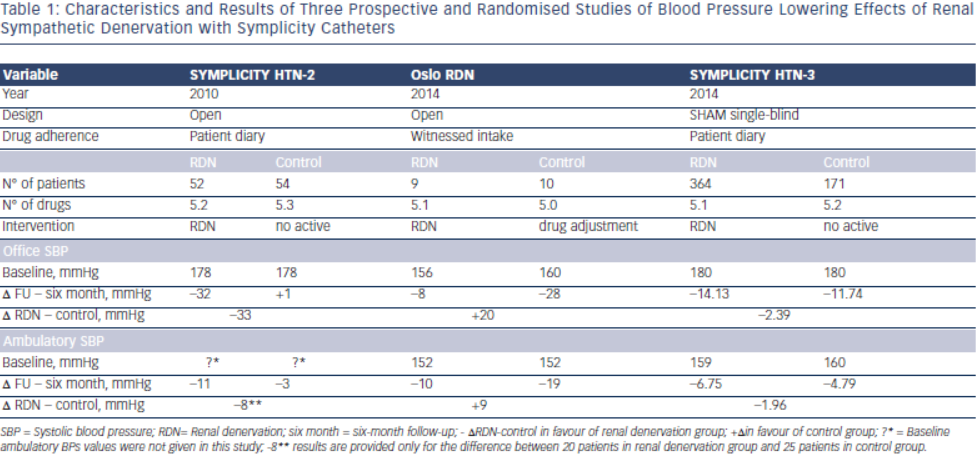